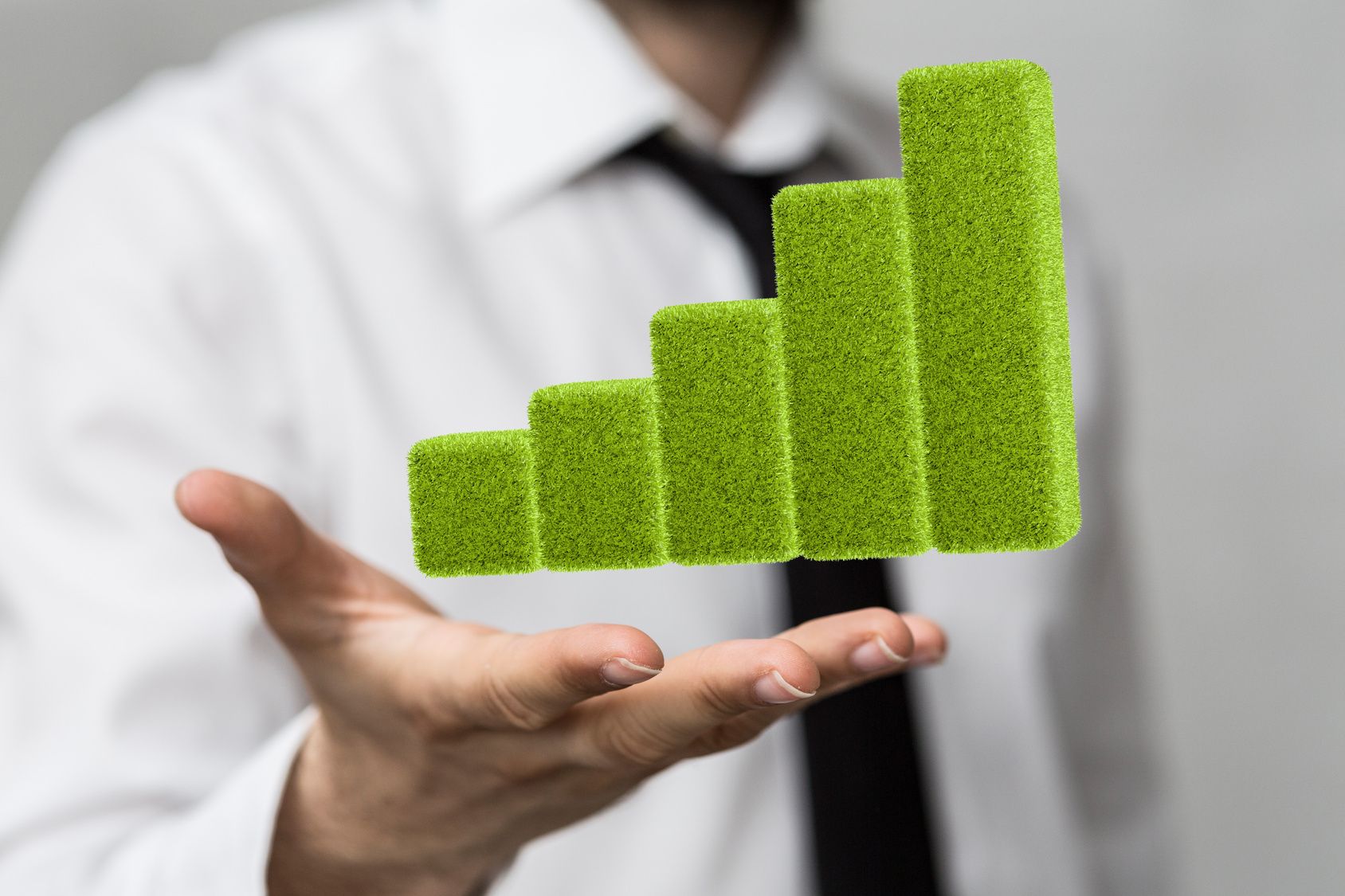 Z a i n w e s t u j m y   r a z e m   w   ś r o d o w i s k o
Program LIFE na lata 2014-2020
Ireneusz Mirowski
Wydział ds. Programu LIFE
Dep. Ochrony Przyrody i Edukacji Ekologicznej NFOŚiGW
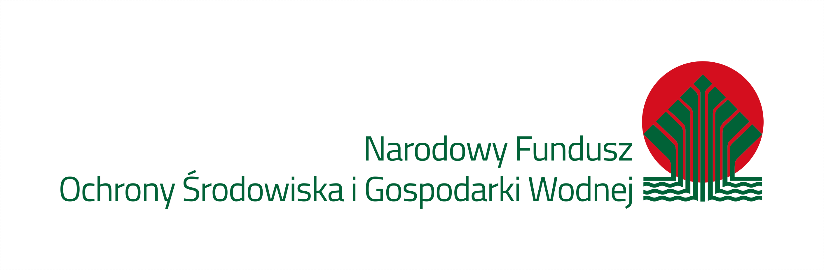 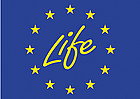 Plan prezentacji
Program LIFE - informacje ogólne

Obszary priorytetowe LIFE

Rola NFOŚiGW

LIFE Skąd czerpać informacje?
LIFE wczoraj… LIFE dziś
LIFE+
 
I komponent- przyroda i różnorodność 	  	     biologiczna 

II komponent- polityka i zarządzanie              	  	      w zakresie środowiska  

III komponent- informacja i komunikacja 

LIFE 

1. podprogram działań na rzecz środowiska

2. podprogram działań na rzecz klimatu
Polskie projekty LIFE+ Budżety narastająco (mln zł)
Polskie projekty LIFE+
Na 290 złożonych wniosków podpisano 64 umowy,
w tym: 37 umów - Przyroda i różnorodność biologiczna
	        17 umów - Polityka i zarządzanie w zakresie środowiska
	        10 umów – Informacja i komunikacja  

Łączna wartość projektów – 619,9 (483,5*) mln zł
Dofinansowanie KE – 79,4 (63*) mln EUR / 322 (255,5*) mln zł
Dofinansowanie  NFOŚiGW – 251 (199,9*) mln zł 

* - kwoty dotyczą projektów służących bezpośrednio i pośrednio (kampanie edukacyjne) ochronie przyrody
Beneficjenci
Planowane rezultaty
LIFE + dla przyrody
wykup gruntu 
ok. 1800 ha
39 siedlisk
wykaszanie/odkrzaczanie
ponad 4900 ha
60 dok. planistycznych
150 gatunków
868 urządzeń wodnych
6 gatunków inwazyjnych
190 obszarów 
Natura 2000
infrastruktura turystyczna ponad 36 wielkoobszarowych obiektów
Kwoty wykorzystane przez Polskę
Nabór 2014 - projekty pozytywnie ocenione przez KE
Umiejscowienie NFOŚiGW w systemie
Instytucja Krajowa
NFOŚiGW
Wnioskodawca
Agencja Wykonawcza KE (ESAME)
Ocena formalna
Ocena merytoryczna
decyzja o współfinansowaniu
płatności, sprawozdawczość
Cele Programu LIFE
wspomaganie zmian wspierających efektywne wykorzystanie zasobów naturalnych oraz zmian w kierunku gospodarki niskoemisyjnej, odpornej na zmianę klimatu, a także działań na rzecz ochrony oraz poprawy jakości środowiska, 

zatrzymania i odwracania procesu utraty różnorodności biologicznej, w tym wspieranie sieci Natura 2000 oraz przeciwdziałanie degradacji ekosystemów,

poprawa rozwoju, wprowadzania i realizacji polityki oraz przepisów prawnych Unii w zakresie środowiska i klimatu; podejmowania działań katalizujących, promujących, integrujących oraz włączających kwestie dotyczące środowiska i klimatu do głównego nurtu innych unijnych uregulowań oraz działań sektora publicznego i prywatnego,

wspieranie lepszego zarządzania w zakresie środowiska i klimatu na wszystkich poziomach, w tym działań na rzecz większego zaangażowania społecznego, a także wspomagających podmioty regionalne i lokalne,

wspieranie wdrożenia 7 unijnego programu działań w zakresie środowiska naturalnego
Obszary priorytetowe LIFE
Budżet LIFE 2014-2020
całkowity budżet programu LIFE  		 	3.456,7 €
PODPROGRAM DZIAŁAŃ NA RZECZ ŚRODOWISKA	2.592,5 € (75% budżetu LIFE)
PODPROGRAM DZIAŁAŃ NA RZECZ KLIMATU	 	   864,2 € (25% budżetu LIFE)
dla projektów finansowanych jako dotacje na działania oraz w zakresie instrumentów finansowych - 2.8 mld € (81% całego budżetu)
podprogram dla środowiska 2.1 mld € na cele projektów
Przyroda i biologiczna różnorodność, w tym informacja i zarządzanie 1.22 mld € (ponad 55% na podprogram dla środowiska pomniejszony o instrumenty finansowe)
podprogram działań na rzecz klimatu 0.69 mld € na cele projektów
w tym projekty zintegrowane: max 770 mln € na 7 lat, w tym 604 mln € na cele podprogramu dla środowiska
dotacje operacyjne dla organizacji pozarządowych działających na rzecz środowiska i klimatu 63 mln €
Typy projektów LIFE
LIFE – poziom współfinansowania
Poziom dofinansowania Komisji Europejskiej
Program LIFE
Język wniosków: 
Formularze w języku angielskim wypełniane w j. polskim, za wyjątkiem formularza B1, który musi być wypełniony w j. angielskim. KE zachęca do składania wniosków w j. angielskim.

Wartość projektu:
Nie określono minimalnej wartości projektu. 
Komisja w przewodnikach dodaje przeciętną wartość dofinansowania KE równą ok. 1 mln euro.
Program LIFE
Priorytety tematyczne LIFE
LIFE na rzecz środowiska
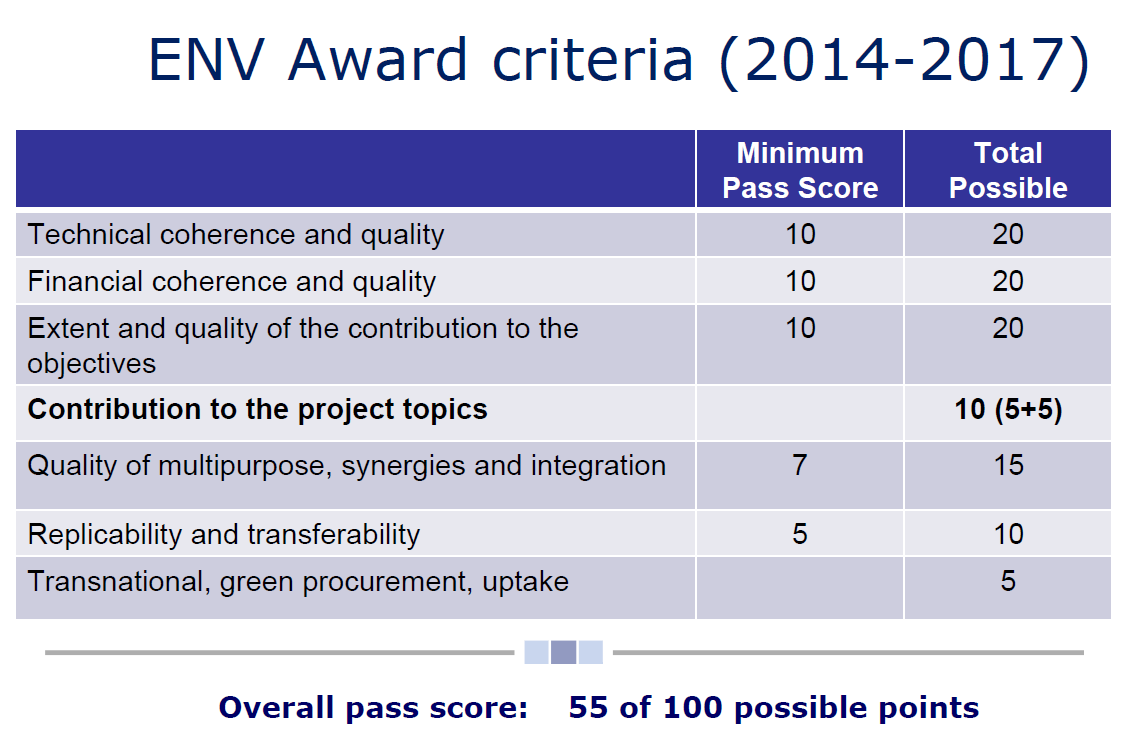 Europejska wart. dod.






             *





            *


            *

            *
Europejska wartość dodana
Każdy projekt powinien wykazać europejską wartość dodaną w zakresie:
celu
możliwości replikacji wyników projektu
możliwości transferu wyników projektu
międzynarodowego charakteru (transgraniczność)
LIFE na rzecz środowiska
PODPROGRAM DZIAŁAŃ NA RZECZ ŚRODOWISKA

1.2 Obszar priorytetowy: Przyroda i Różnorodność biologiczna
        
Projekty/tematy priorytetowe (Project Topics):
	1) poprawę stanu ochrony siedlisk przyrodniczych lub gatunków na obszarach Natura 2000 (Priorytet tematyczny 1 i 2);
	2) Projekty, w ramach których wdraża się jedno działanie lub szereg działań przewidzianych we właściwych priorytetowych ramach działań;
3) dotyczące morskiego komponentu wdrażania dyrektywy siedliskowej i dyrektywy ptasiej oraz powiązanych przepisów w ramach wskaźnika 1 dyrektywy ramowej w sprawie strategii morskiej;
4) poprawę stanu ochrony siedlisk przyrodniczych lub gatunków na obszarach Natura 2000 w oparciu o krajowe i europejskie Plany Działań dla gatunków i siedlisk;
5) Projekty ukierunkowane na inwazyjne gatunki obce w przypadkach, w których występuje prawdopodobieństwo, że gatunki te pogorszą stan ochrony gatunków (w tym ptaków) lub typów siedlisk będących przedmiotem zainteresowania Wspólnoty w odniesieniu do wspierania sieci Natura 2000.
LIFE na rzecz środowiska
PODPROGRAM DZIAŁAŃ NA RZECZ ŚRODOWISKA

1.2 Obszar priorytetowy: Przyroda i Różnorodność biologiczna     
Projekty/tematy priorytetowe:
1) ukierunkowane na wdrożenie celu 2 wspólnotowej strategii ochrony różnorodności biologicznej przez włączenie działań utrzymujących i wzmacniających ekosystemy oraz ich usługi do działań sektora publicznego lub prywatnego dzięki ustanowieniu zielonej i niebieskiej infrastruktury oraz odtworzeniu zdegradowanych ekosystemów;
2) w ramach których wdraża się działania ukierunkowane na inwazyjne gatunki obce (w ramach celu 5 wspólnotowej strategii ochrony różnorodności biologicznej lub w celu łatwiejszego osiągnięcia poziomu ochrony określonego we wskaźniku 2 – Gatunki obce – dyrektywy ramowej w sprawie strategii morskiej);
3) ukierunkowane na gatunki zagrożone, których nie objęto załącznikami do dyrektywy siedliskowej, ale które posiadają status gatunku „zagrożonego” lub gorszy w Europejskiej Czerwonej Księdze;
4) pilotażowe lub demonstracyjne, w których stosuje się innowacyjne sposoby bezpośredniego lub pośredniego finansowania;
5) pilotażowe lub demonstracyjne, w ramach których testuje się, a następnie realizuje działania związane z zieloną infrastrukturą.
LIFE na rzecz środowiska
PODPROGRAM DZIAŁAŃ NA RZECZ ŚRODOWISKA

1.3 Obszar priorytetowy: Zarządzanie w zakresie środowiska i informowanie
 Kampanie informacyjne, komunikacyjne i zwiększające poziom świadomości
Przyroda i różnorodność biologiczna
projekty priorytetowe:
1. Krajowe lub ponadnarodowe kampanie podnoszące poziom świadomości społecznej w zakresie programu Natura 2000;
2. Kampanie podnoszące poziom wiedzy o dużych ssakach drapieżnych na poziomie populacji właściwego gatunku;
3. Krajowe lub ponadnarodowe kampanie informacyjne i podnoszące poziom świadomości w zakresie wspólnotowej strategii ochrony różnorodności biologicznej;
4. Krajowe i ponadnarodowe kampanie podnoszące poziom wiedzy o inwazyjnych gatunkach obcych; 
5. Kampanie podnoszące poziom świadomości, dotyczące zielonej infrastruktury;
LIFE na rzecz środowiska
PODPROGRAM DZIAŁAŃ NA RZECZ ŚRODOWISKA

1.3 Obszar priorytetowy: Zarządzanie w zakresie środowiska i informowanie
 Działania wspierające skuteczny proces kontroli, a także środki wspierania zgodności 
obszary tematyczne: Egzekwowanie, inspekcje i nadzór; Wymiana najlepszych praktyk, Wspieranie pozasądowej drogi rozstrzygania sporów
Przyroda i różnorodność biologiczna
projekty priorytetowe: 
1. wspierające wymianę najlepszych praktyk i rozwój umiejętności osób zarządzających obszarem objętym Natura 2000, zgodne z zaleceniami nowych seminariów biogeograficznych Natura 2000.
2. ukierunkowane na rozwój sieci wolontariuszy i wspieranie ich roli w celu zapewnienia ich długotrwałego wkładu w aktywne zarządzanie siecią Natura 2000.
(…)
5. Wymiana wiedzy i dobrych praktyk w zakresie zielonych zamówień publicznych między organami publicznymi (…).
LIFE na rzecz KLIMATU
2. PODPROGRAM DZIAŁAŃ NA RZECZ KLIMATU

2.1 Obszar priorytetowy: Łagodzenie skutków zmiany klimatu

Wspieranie synergii pomiędzy działaniami na rzecz środowiska i klimatu związanymi z rolnictwem, leśnictwem i ochroną gleb („zielony sektor”), w tym monitoring

2.2 Obszar priorytetowy: Dostosowywanie się do skutków zmiany klimatu

Wspieranie kluczowych zagadnień międzysektorowych,  międzyregionalnych i/lub międzynarodowych.  Szczególnie projekty demonstracyjne i z możliwością  ich powielania, takie jak zielona infrastruktura i podejście ekosystemowe do adaptacji oraz projekty promujące innowacyjne technologie
 
2.3 Obszar priorytetowy: Zarządzanie i informacja w zakresie klimatu 

Wspieranie obszarów 2.1 i 2.2
Program LIFE
Rola NFOŚiGW
Rola NFOŚiGW
Pomoc w aplikowaniu o środki LIFE i we wdrażaniu projektów LIFE w Polsce
Informowanie;

Szkolenie i konsultowanie;

Dofinansowanie (unikalny system w Europie);
Dofinansowanie NFOŚiGW - beneficjenci
NFOŚiGW – podmioty które
uzyskają dofinansowanie ze środków KE
realizują projekt na terenie Rzeczpospolitej Polskiej
są beneficjentami koordynującymi projektów krajowych lub współbeneficjentami międzynarodowych projektów LIFE
współbeneficjenci projektów międzynarodowych uzyskują dofinansowanie jedynie na realizację zakresu działań realizowanych na terenie RP
Budżet programu priorytetowego (wg stanu na 2015 r.)
Podstawy - NFOŚiGW
program priorytetowy „Współfinansowanie programu LIFE” Część 2)

pomoc kontekstowa w Generatorze Wniosków o Dofinansowanie 

przykładowe wnioski
Intensywność dofinansowania bezzwrotnego
NFOŚiGW
do 30% KK (dofinansowanie NFOŚiGW + KE  ≤ 90% KK)
do 15% KK (dofinansowanie NFOŚiGW + KE ≤ 75% KK) dla spółek prawa handlowego i osób fizycznych prowadzących działalność gosp.
wyjątki:
do 35% KK (dofinansowanie NFOŚiGW + KE ≤ 95% kk) - gatunki i siedliska priorytetowe / zielone gminy / partnerstwo podmiotów sektora finansów publicznych i spółek prawa handlowego lub osób fizycznych prowadzących działalność gospodarczą
do 40% kk - państwowe jednostki budżetowe w projektach, w których państwowa jednostka budżetowa pełni rolę Beneficjenta koordynującego
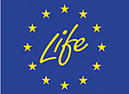 Program LIFE
Skąd czerpać informacje?
Skąd czerpać informacje?www.nfosigw.gov.pl/life
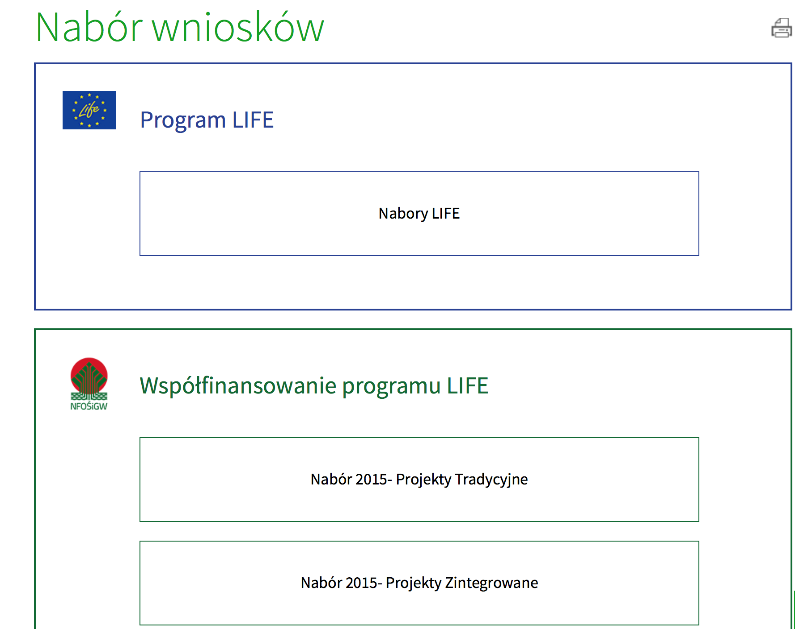 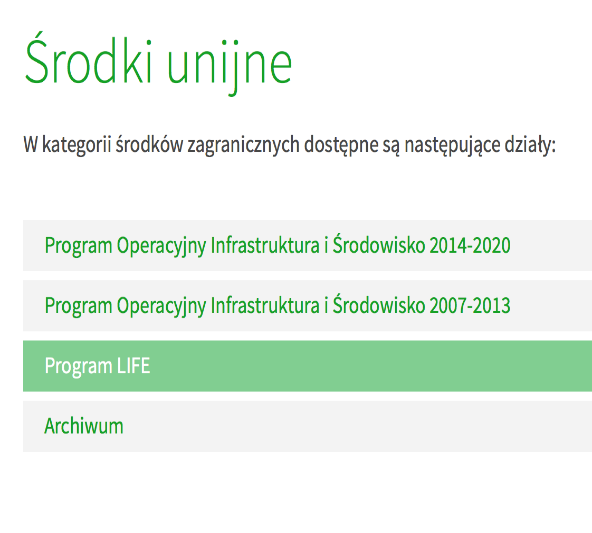 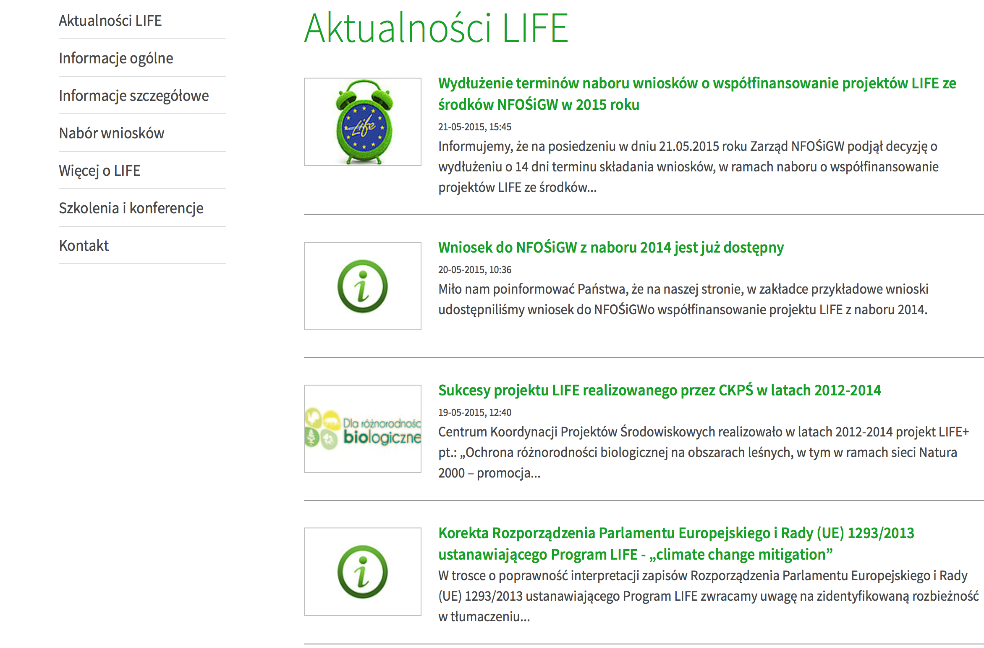 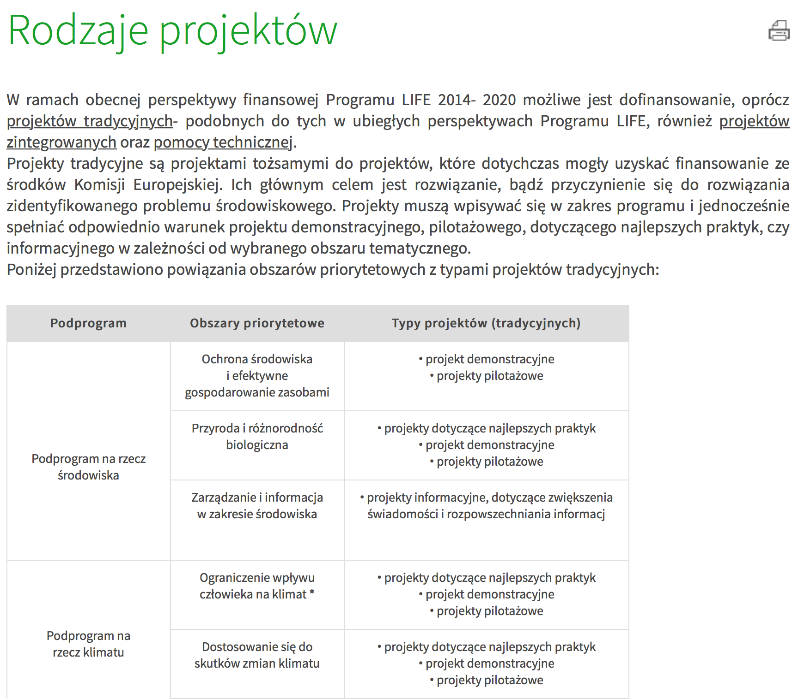 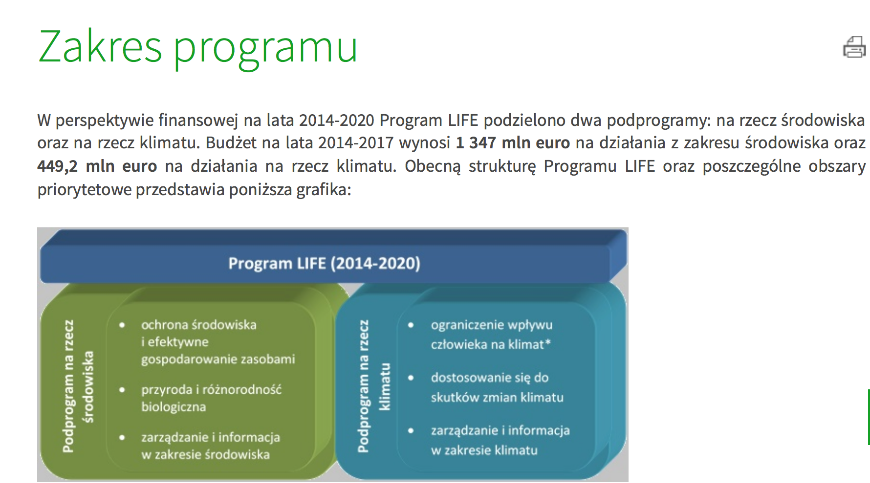 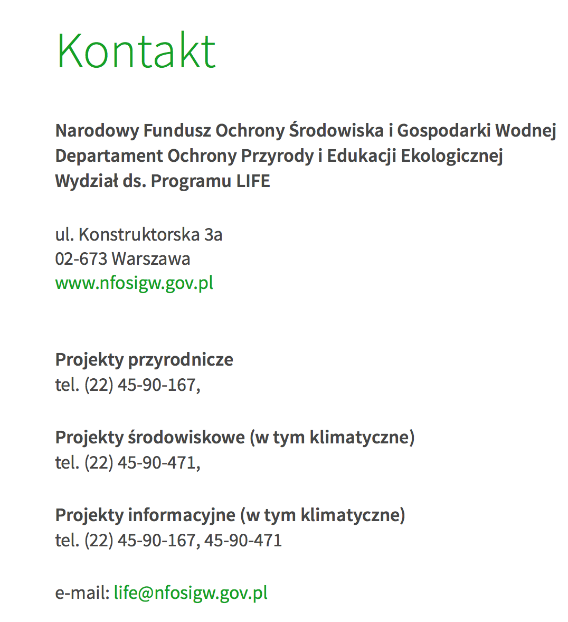 Skąd czerpać informacje?
http://ec.europa.eu/environment/life/
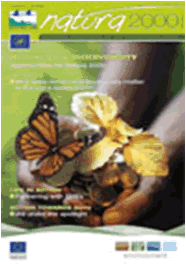 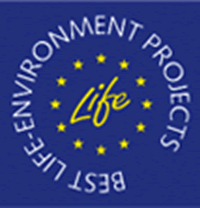 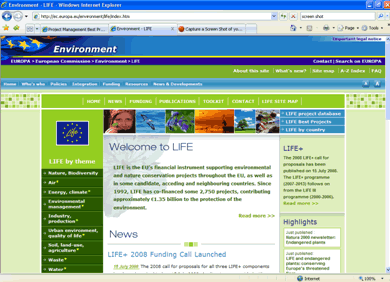 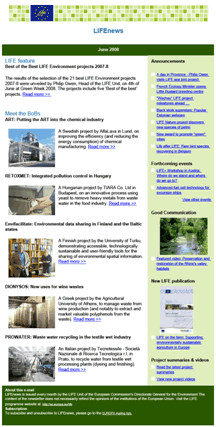 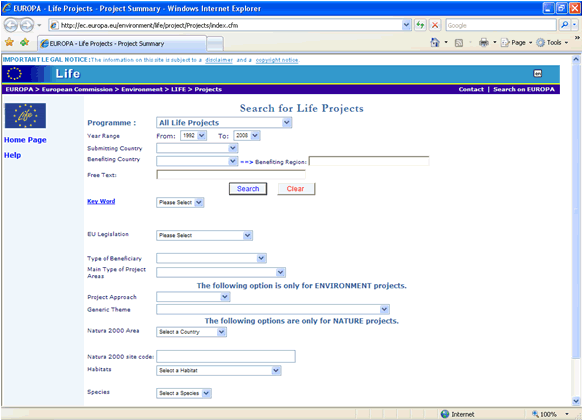 Baza danych o projektach
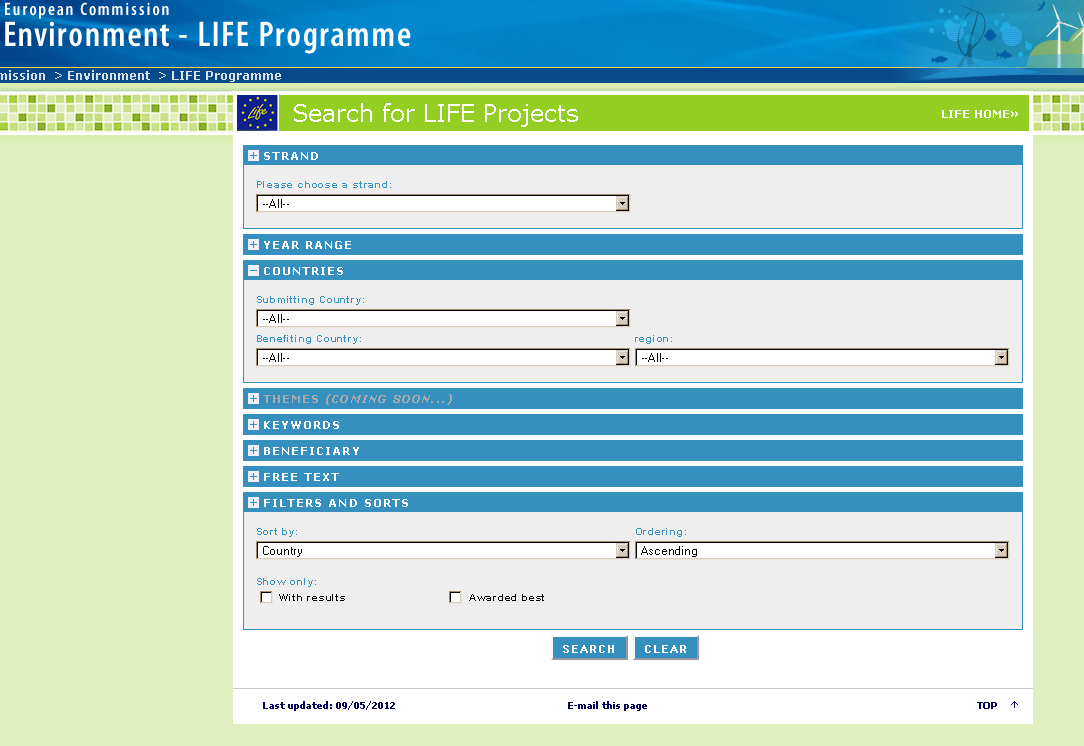 Najbliższy nabór LIFE
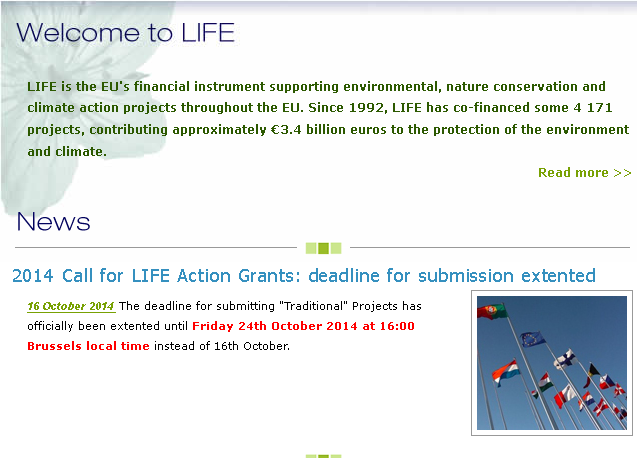 Połowa 2016 r. – ogłoszenie KE?
Wrzesień – koniec naboru KE?

Współfinansowanie ze środków NFOŚiGW ok. 2 miesiące wcześniej
Więcej informacji…
Komisja Europejska- LIFE
http://ec.europa.eu/environment/life/
Krajowy Punkt Kontaktowy
Narodowy Fundusz Ochrony Środowiska i Gospodarki Wodnej
http://www.nfosigw.gov.pl/life/
Wydział ds. Programu LIFE
life@nfosigw.gov.pl

projekty przyrodnicze  tel. (22) 45-90-167

projekty środowiskowe tel. (22) 45-90-435, -471

projekty informacyjne tel. (22) 45-90-257, -167, -444
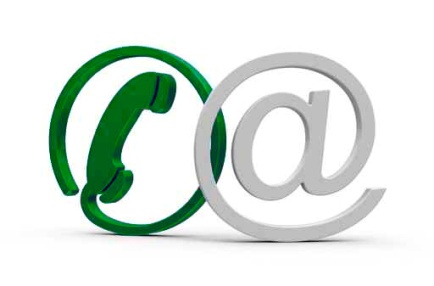 Dziękuję za uwagę
Ireneusz Mirowski
tel.: (22)45 90 167 
e-mail: ireneusz.mirowski@nfosigw.gov.pl 
l
www.nfosigw.gov.pl
Program LIFE
Informacje dodatkowe
Kolejne slajdy nawiązują do nadesłanych wcześniej pytań. Pełne prezentacje można znaleźć na stronie NFOŚiGW: http://www.nfosigw.gov.pl/oferta-finansowania/srodki-zagraniczne/instrument-finansowy-life/szkolenia-i-konferencje/
Podstawy – KE
Rozporządzenie Parlamentu Europejskiego i Rady (UE) nr 1293/2013 w sprawie ustanowienia programu działań na rzecz środowiska i klimatu (LIFE)

Decyzja Wykonawcza Komisji 2014/203/EU r. w sprawie przyjęcia wieloletniego programu prac na lata 2014–2017 dla programu LIFE

regulacje Programu LIFE opublikowane przez KE wraz z zaproszeniem do składania wniosków – planowane ~1.06.2016r.?
LOGIKA PROJEKTU
PROBLEMY/ZAGROŻENIA


CELE


DZIAŁANIA


REZULTATY
Monitoring
Komunikacja
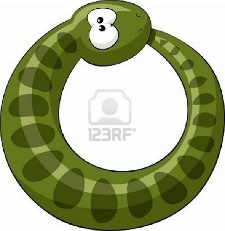 Przykład: CELE-DZIAŁANIA-EFEKTY
Cel 2:	Ochrona siedliska *91 DO-2 sosnowy bór bagienny, którego wybrane płaty są zagrożone odwadnianiem i osuszaniem w wyniku funkcjonowania dawnych rowów melioracyjnych

Działania: C3 - Budowa zastawek na rowach odprowadzających wodę z siedlisk wilgotnych i bagiennych.
	D1 - Monitoring wpływu działań w ramach projektu.

Efekty: Budowa 33 urządzeń hydrotechnicznych (17 zastawek i 16 przepustów) dla zachowania siedliska *91 DO-2 Sosnowy bór bagienny i innych siedlisk wilgotnych poprzez zatrzymanie odpływu wody z tych siedlisk oraz zatrzymanie procesu murszenia torfu na powierzchni około 150 ha.
Opis techniczny
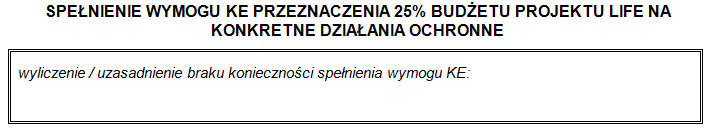 działania, które bezpośrednio poprawiają (lub spowalniają / zatrzymują / odwracają efekty spowodowane pogorszeniem) stan ochrony gatunków i siedlisk objętych projektem

wykazanie i uzasadnienie planowanych konkretnych działań ochronnych wraz z wyliczeniem ich łącznego budżetu i odniesieniem do budżetu całkowitego przedsięwzięcia
Opis techniczny
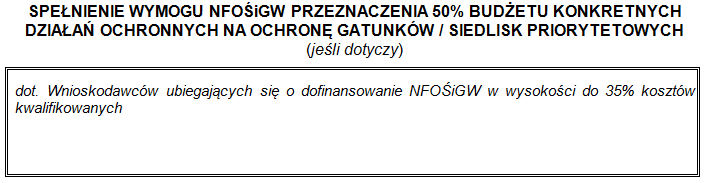 zgodnie z pkt 7.2 ppkt 3a) Część 2) programu priorytetowego „Współfinansowanie Programu LIFE”
Opis techniczny
spełnienie wymogu NFOŚiGW przeznaczenia 50% budżetu konkretnych działań ochronnych na ochronę gatunków / siedlisk priorytetowych
„co najmniej 50% budżetu przeznaczonego na konkretne działania ochronne w rozumieniu LIFE służy ochronie:  

gatunków albo siedlisk o których mowa w punkcie F.1 Priorytetowych Ram Działań dla sieci Natura 2000 na Wieloletni Program Finansowania UE w latach 2014-2020, przekazanych przez Polskę do KE i dostępnych na  stronie internetowej Ministerstwa Środowiska, 

gatunków ptaków traktowanych jako priorytetowe do finansowania ze środków LIFE, 

- gatunków wymienionych w załączniku II Dyrektywy siedliskowej oraz w załączniku I Dyrektywy ptasiej i wymienionych równocześnie w Polskiej czerwonej księdze/liście roślin lub zwierząt o statusie wyższym niż VU (…)”
Opis działań
A – Działania przygotowawcze (jeśli potrzebne)
B – Działania wdrożeniowe
C –Wykup gruntów (dotyczy tylko obszaru priorytetowego 1.2)
D – Monitoring wpływy działań projektu na osiągnięcie jego celu (obowiązkowy tylko jeśli prowadzone są konkretne działania ochronne)
E – Komunikacja i rozpowszechnienie wyników projektu  (obowiązkowe)
F –  Zarządzanie projektem i monitoring zaawansowania projektu (obowiązkowe)
G – Szkolenia (dotyczy jedynie obszaru priorytetowego 1.3 i 2.3)
Opis działań
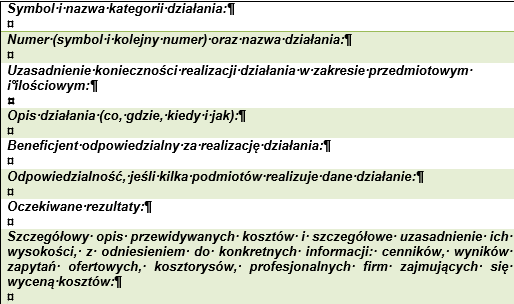 Załączniki
Załączniki
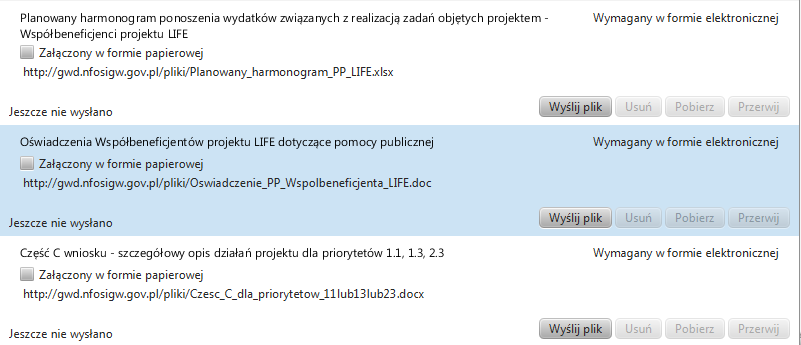 Statystyka 2014
LIFE 2014-2017 Wieloletni Program Prac
Ważne:
europejska wartość dodana
nacisk na możliwość transferu i replikacji wyników projektu 
długoterminowa trwałość wyników projektu
nowy wymóg– wskaźniki oddziaływania (rezultatu)*


* Wprowadzono do naboru projektów 2014 w ramach podprogramu klimat
Możliwość transferu i replikacji wyników projektu
Wykraczanie poza upowszechnienie wyników projektów oraz dzielenie się wiedzą (net-working)
Przewidzenie w ramach projektu działań mających na celu ułatwienie transferu i/lub powielania wyników poza projekt, w tym do innych sektorów, regionów, krajów
Długoterminowa trwałość wyników projektu
Trwałość przewidywanych rezultatów projektów powinna być przedstawiona już we wniosku
Potencjał wykorzystania rezultatów projektu po jego zakończeniu
Szczególnie ważne dla kryterium wyboru 1 – Spójność techniczna i jakość (ocena techniczna)
Wskaźniki oddziaływania (rezultatu)
W Programie LIFE w perspektywie 2014-2020 ważne są wskaźniki odziaływania projektów – do pomiaru oddziaływania poszczególnych projektów 
Każdy projekt powinien sprawozdawać się z kluczowych wskaźników w trakcie oraz po zakończeniu projektu 
Wskaźniki socjo-ekonomiczne są obowiązkowe dla wszystkich projektów!